Subnetting
Subnetting Basics
There are lots of reasons in favor of subnetting, including the following benefits:
Reduced network traffic
Optimized network performance
Simplified management
Facilitated spanning of large geographical distances
How to Create Subnets
To create sub networks, you take bits from the host portion of the IP address and reserve them to define the subnet address
Steps to create subnets
Determine the number of required network IDs:
One for each LAN subnet
One for each wide area network connection
Determine the number of required host IDs per subnet:
One for each TCP/IP host
One for each router interface
Based on the above requirements, create the following:
One subnet mask for your entire network
A unique subnet ID for each physical segment
A range of host IDs for each subnet
Subnet Mask
Subnet mask is 32-bit number that masks an IP address
Subnet mask separates the IP address into the network and host address
Subnet mask is made by setting network bits to all 1’s and setting all host bits to all 0’s
Two addresses are reserved “0” address assigned to network address and “255” is assigned to broadcast address
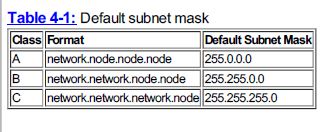 Subnetting Class C IP addresses
In class-C only 8-bits are available for defining the hosts
How many subnets does the chosen subnet mask produce?
How many valid hosts per subnet are available?
What are the valid subnets?
What’s the broadcast address of each subnet?
What are the valid hosts in each subnet?
Subnetting Class C IP addresses
2X x is the number of masked bits or the 1’s
2. For example 11000000
The no. of 1’s gives us 22  subnets, there are 4 subnets
3. How many hosts per subnet
2y – 2= no. of hosts per subnet
y is the no. of unmasked bits or 0’s
4. 11000000, 26 – 2, in this there are 62 hosts per subnet
5.  Valid subnet ? Block size = 256 – subnet mask
6.   For example 256 – 192 = 64, the block size of a 192 mask is always 64
Subnetting of Class-C
Subnetting of Class-C
Subnetting of Class-B IP addresses
Example # 02
Example 03
Example 04
Example 05
Example 06